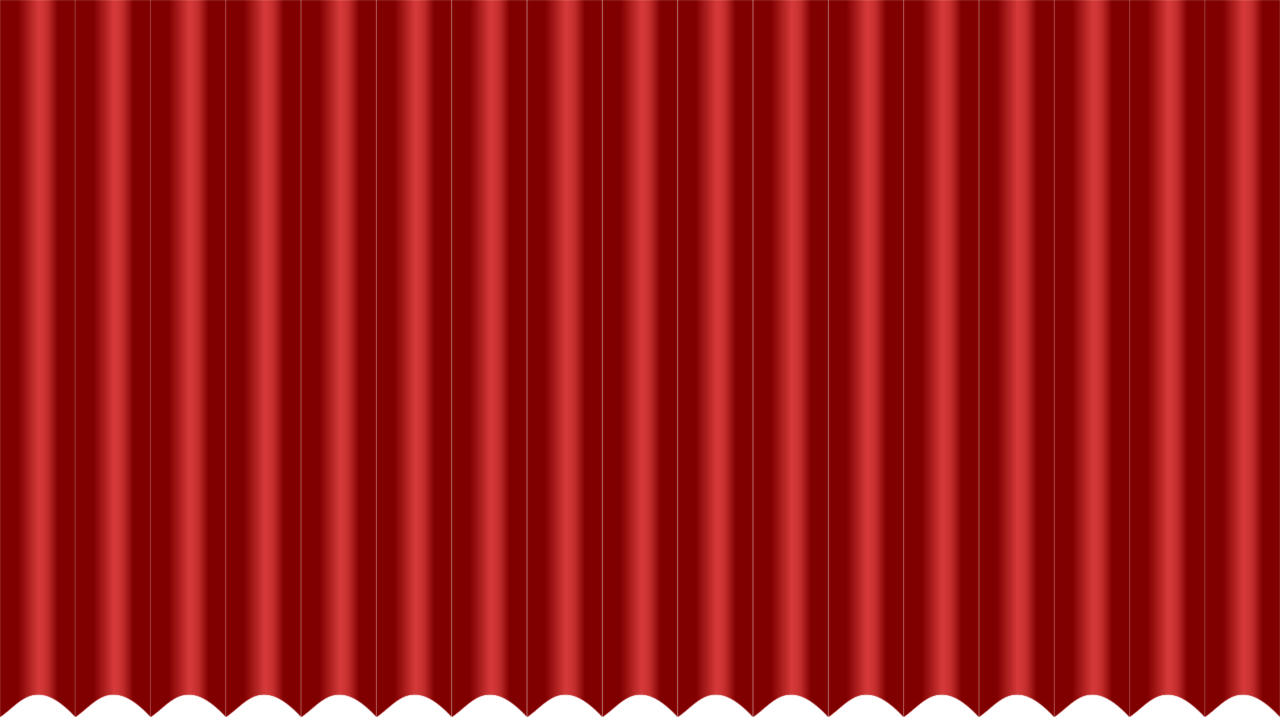 CHÀO MỪNG QUÝ THẦY CÔ VỀ THĂM LỚP DỰ GIỜ - LỚP 5A
TRƯỜNG TIỂU HỌC PHÚ PHONG
Tiếng Việt
Nói và nghe
TRAO ĐỔI: EM ĐỌC SÁCH BÁO



GV dạy thể hiện: Trần Thị Thanh Hoài
KHỞI ĐỘNG
Trò chơi: Chuyền bóng
Các em sẽ vừa nghe một bài hát sôi động vừa chuyền tay nhau 1 quả bóng, khi bài hát dừng lại, quả bóng đang ở trên tay bạn nào thì bạn đó sẽ trả lời câu hỏi do cô đưa ra. Nếu trả lời đúng sẽ nhận được một phần quà. Nếu trả lời sai bạn khác có quyền trả lời hộ.
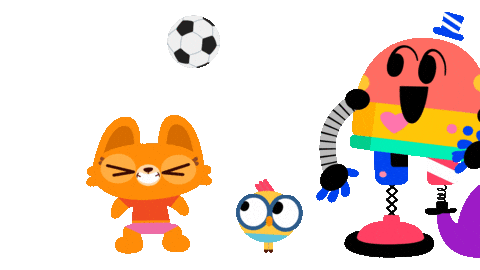 Chuẩn bị
LUYỆN TẬP
Hoạt động 1:
Tìm hiểu thông tin về một số câu chuyện, bài văn, thơ, kịch,...
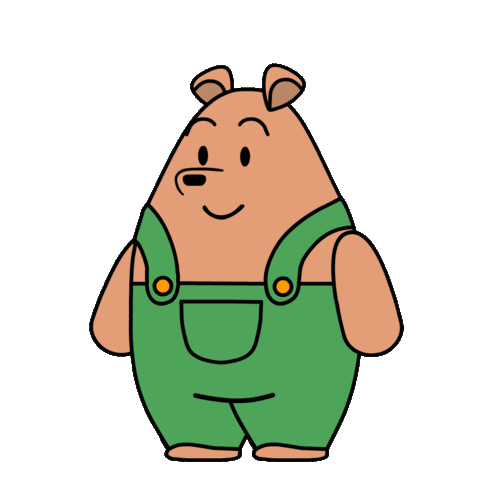 Tác phẩm đó là gì?
Giới thiệu tác phẩm
Tác phẩm đó nói về ai (hoặc về điều gì) ?
Câu chuyện, tác phẩm đó có những chi tiết (biểu hiện) nào thể hiện ý chí nghị lực (của nhân vật)?
Trao đổi
nhóm 2
Thời gian: 3 phút
Giới thiệu
 tác phẩm
trước lớp
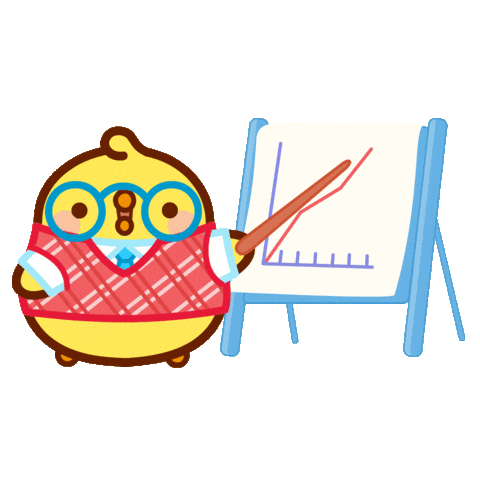 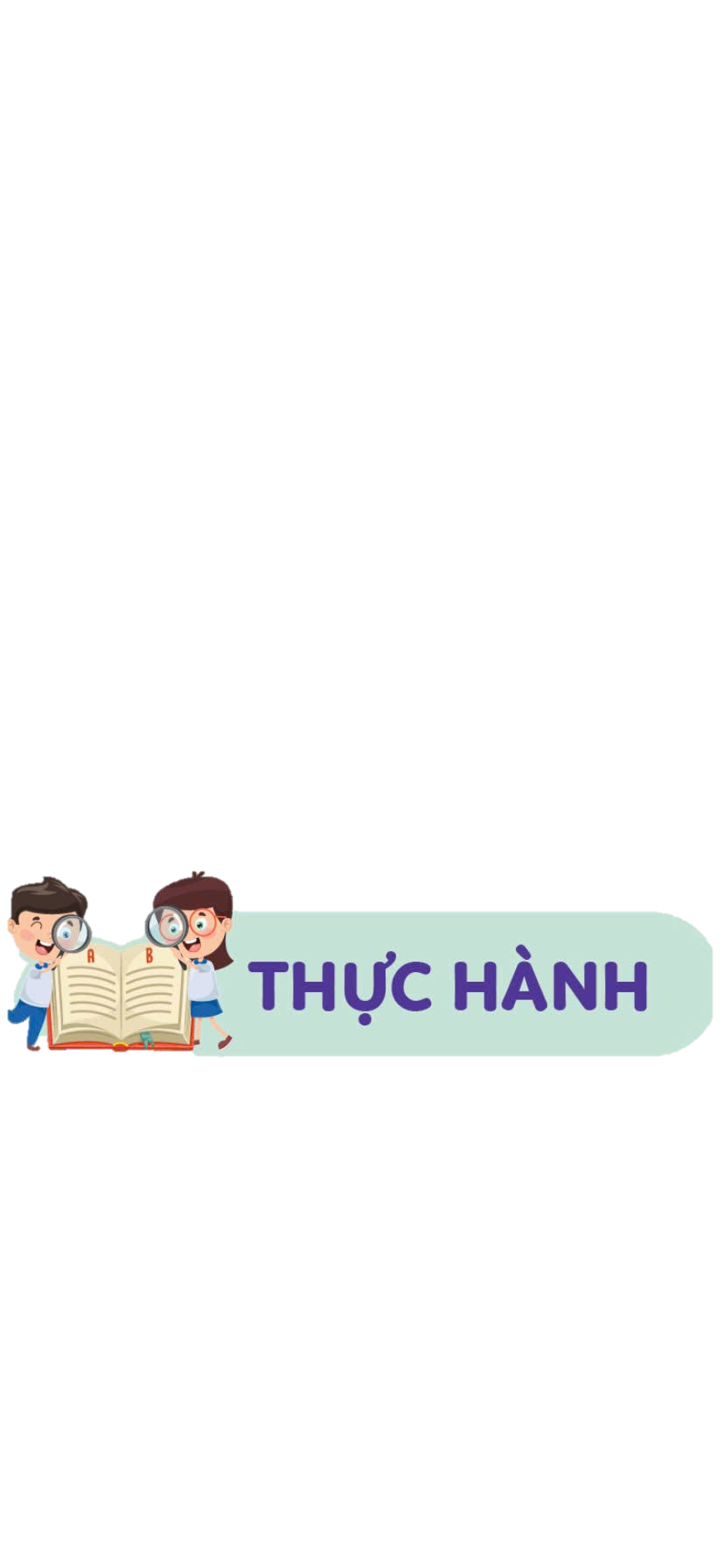 MỘT SỐ TÁC PHẨM THAM KHẢO
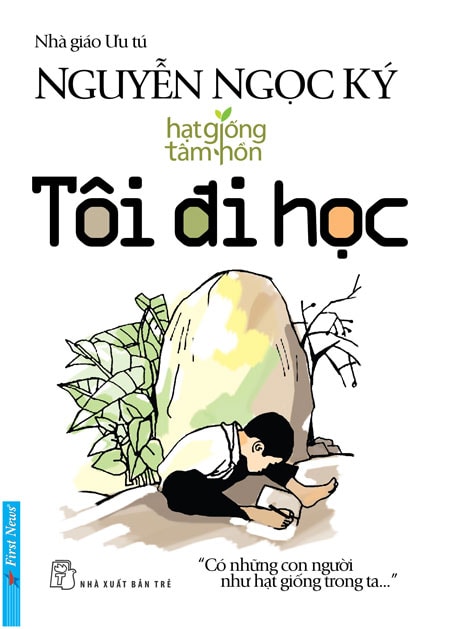 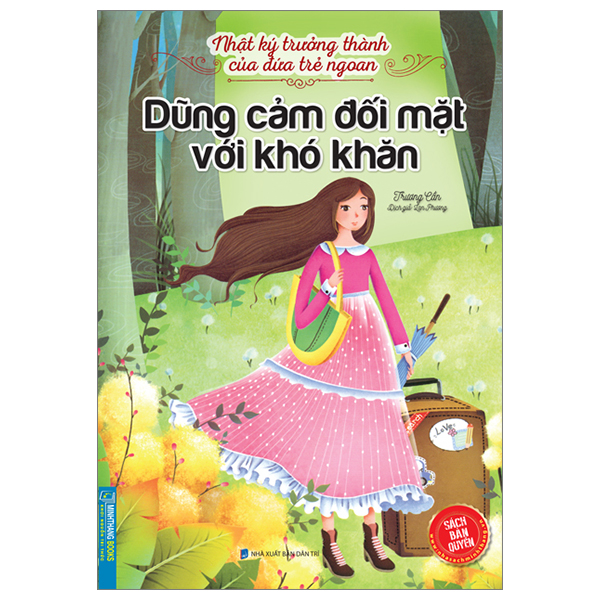 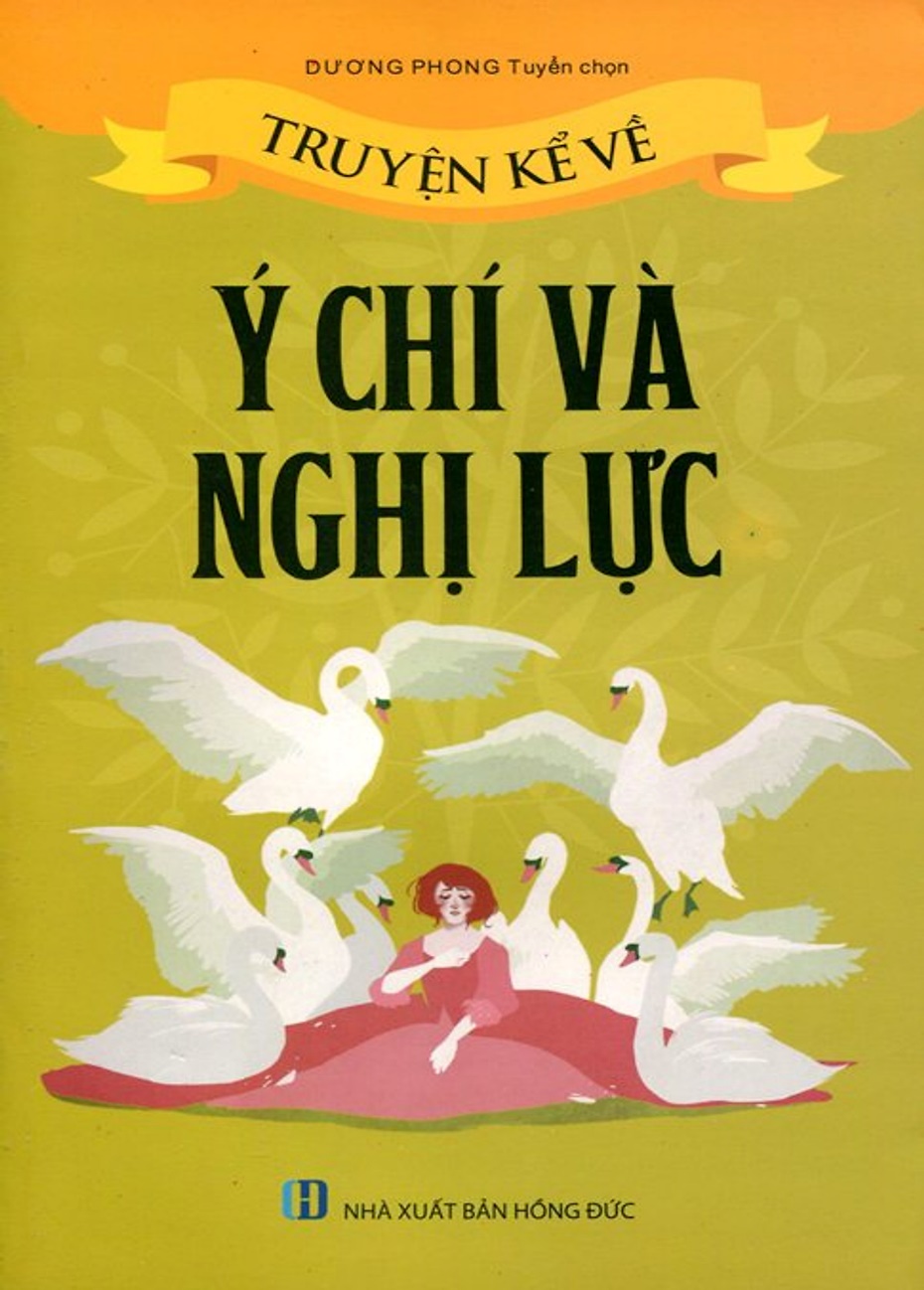 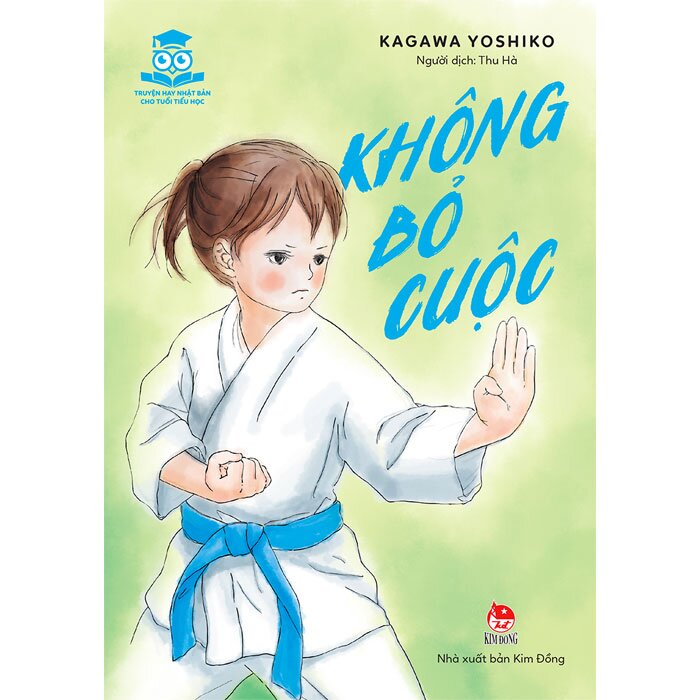 Truyện kể về ý chí và nghị lực 
( Dương Phong tuyển chọn )
Không bỏ cuộc
( Cagawa Yoshilo )
Dũng cảm đối mặt với khó khăn              ( Trương Cần)
Tôi đi học
( Nguyễn Ngọc Ký )
Hoạt động 2:
Trao đổi về nội dung tác phẩm được giới thiệu.
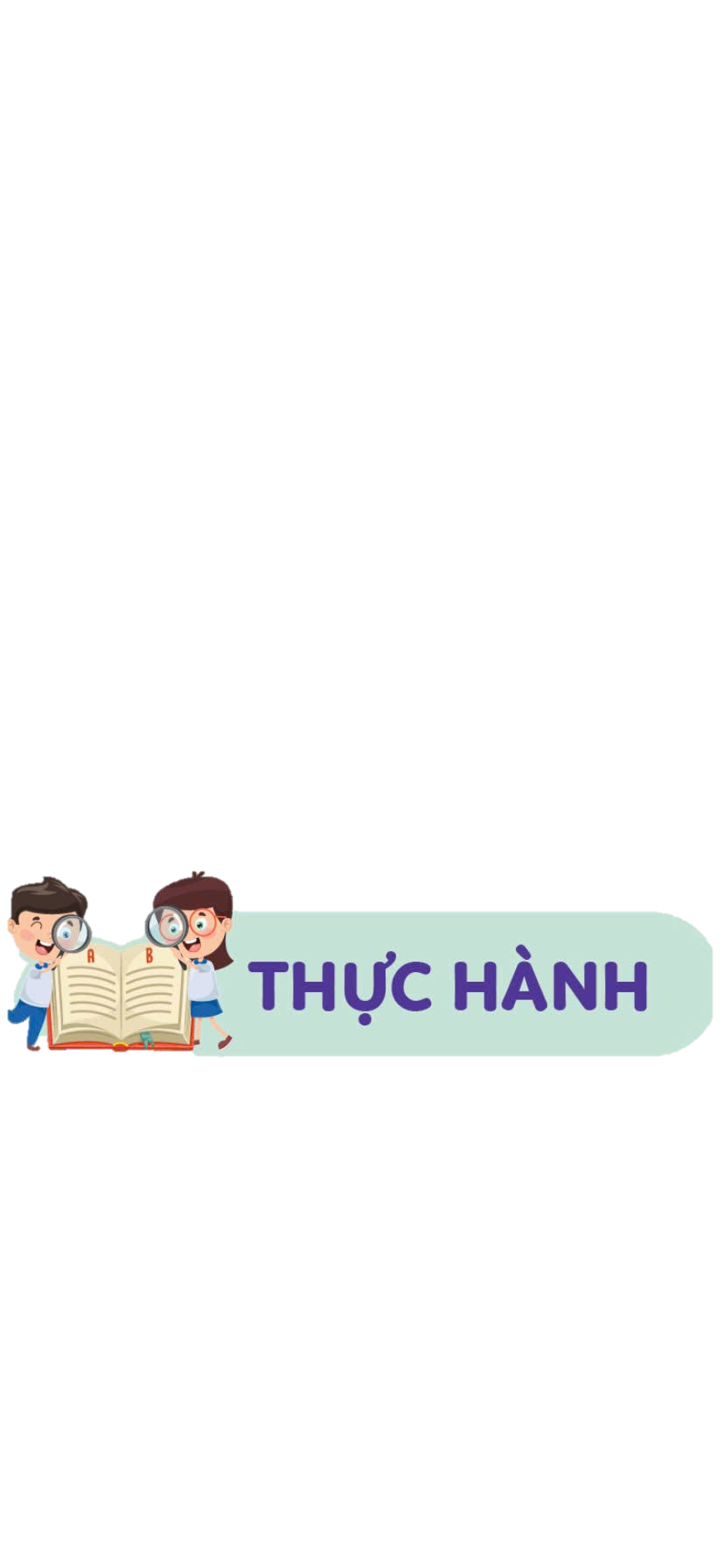 Nếu em là người giới thiệu
Nếu em là người nghe
Em thích nhân vật ( hoặc chi tiết, hình ảnh)
nào trong tác phẩm đó? Vì sao?
Nhân vật ( hoặc chi tiết, hình ảnh) nào trong tác phẩm đó để lại cho em ấn tượng đặc biệt nhất? Vì sao ?
Tác phẩm đó khiến em thay đổi như thế nào trong suy nghĩ và hành động khi gặp tình huống không mong muốn ? ( Có thể nêu ví dụ về một tình huống mà em đã trải qua )
Em có nhận xét gì về cách trình bày của bạn ( về từ ngữ, giọng điệu, vẻ mặt, cử chỉ,.....) ?
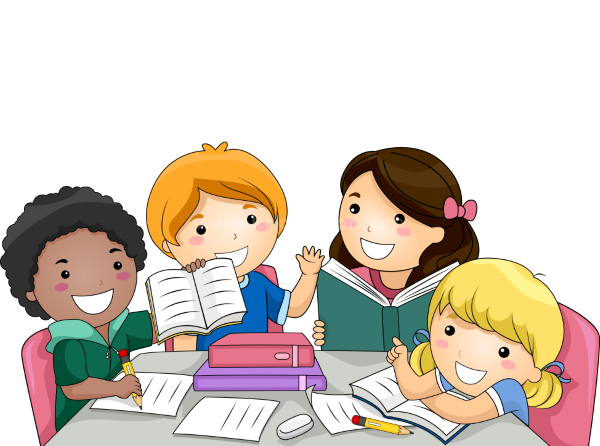 Trao đổi
nhóm 4
Thời gian: 5 phút
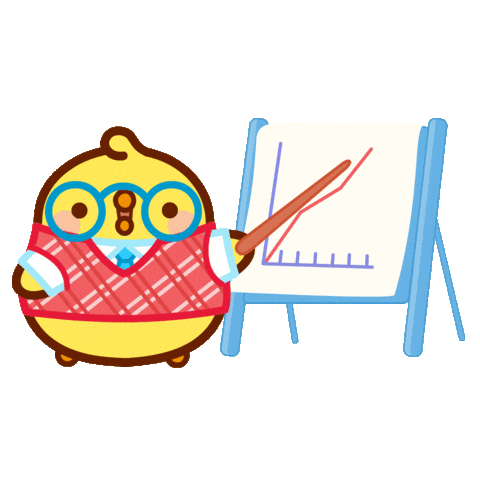 Trao đổi
 trước lớp
VẬN DỤNG
1. Tiết học có gì vui?
2. Hoạt động nào trong giờ học làm em thích nhất? 
3. Em đã được biết thêm những bài đọc nào thuộc chủ điểm măng non?
4. Sau bài học này, em sẽ hành động như thế nào?
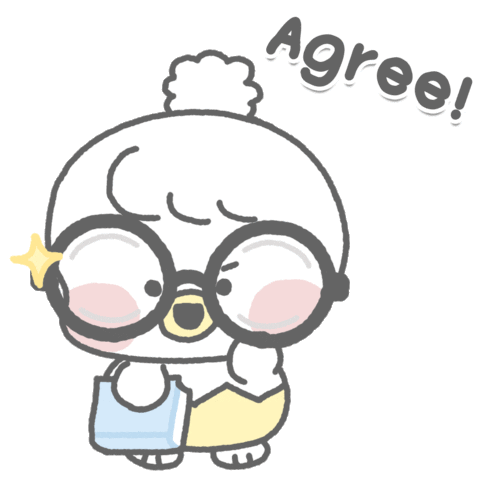 Chúc các em học tốt!